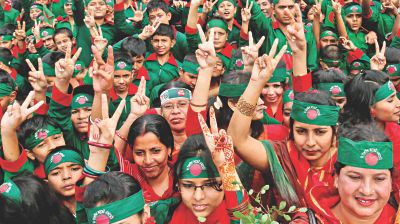 আজকের ক্লাসে সবাইকে স্বাগতম
উপস্থাপনায়
   শাহ মোহাম্মদ লুৎফুল হায়দার
  সহকারি শিক্ষক
লুৎফুন্নেছা বালিকা বিদ্যানিকেতন
   পাগলা, গফরগাঁও, ময়মনসিংহ।
Email-smlh1978@gmail.com
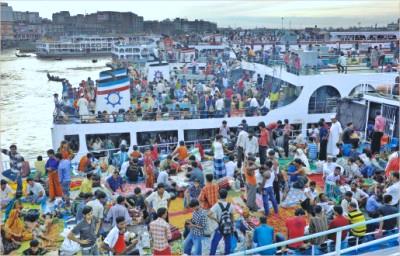 আজকের বিষয়
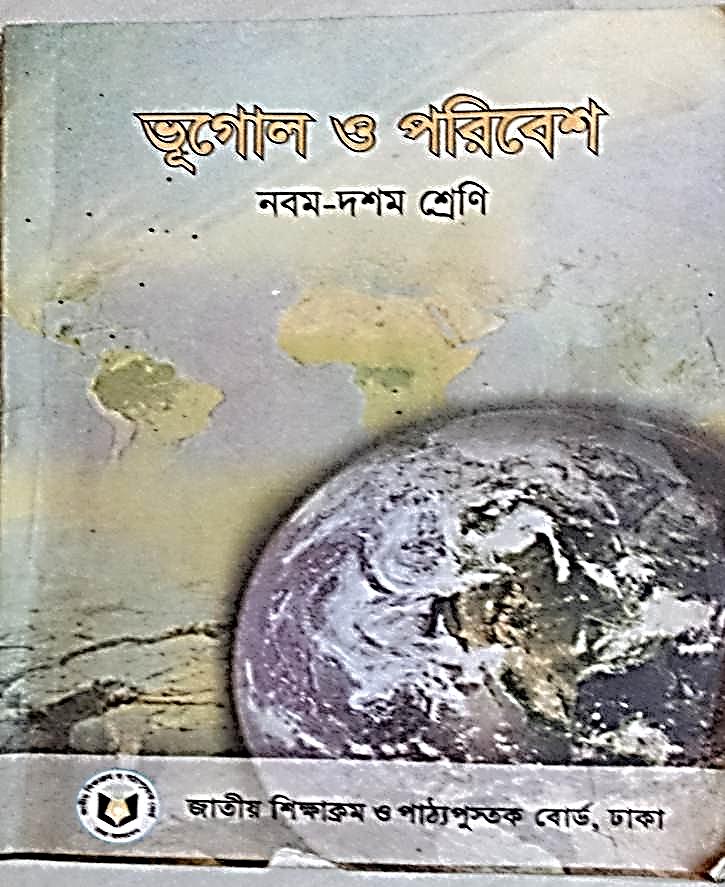 সপ্তম অধ্যায়
জনসংখ্যা।
ভূগোল ও পরিবেশ
সময়ঃ ৫o মিনিট
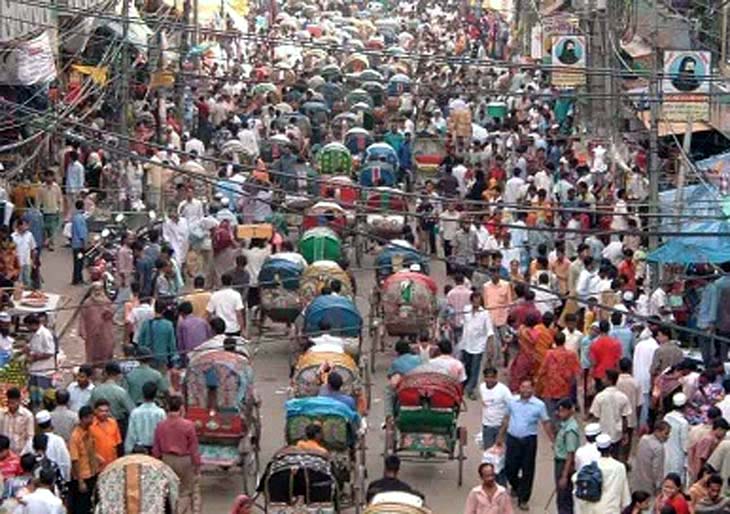 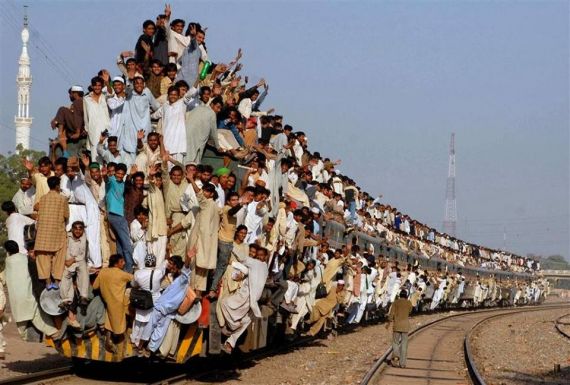 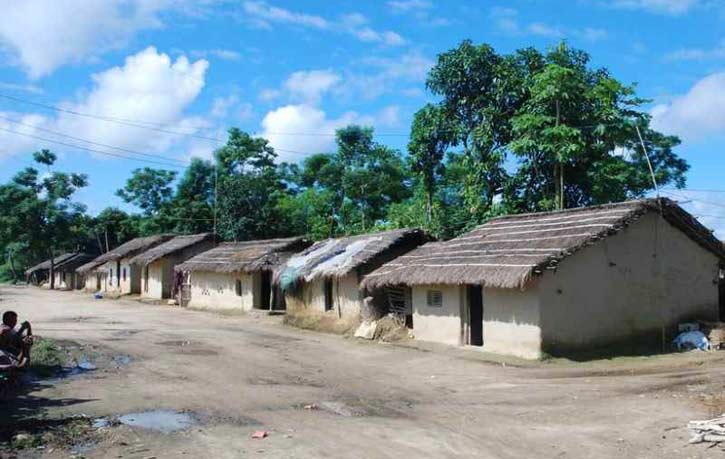 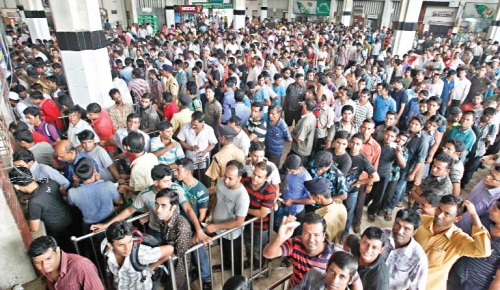 নিচের ছবিগুলো দেখ এবং বল কিসের ছবি?
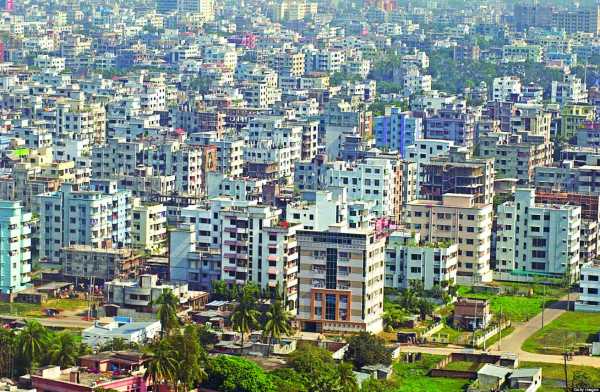 পাঠ ঘোষণা
ছবিগুলোর আলোকে বলতো আজকের আলোচ্য বিষয় কি?
জনসংখ্যা বণ্টন
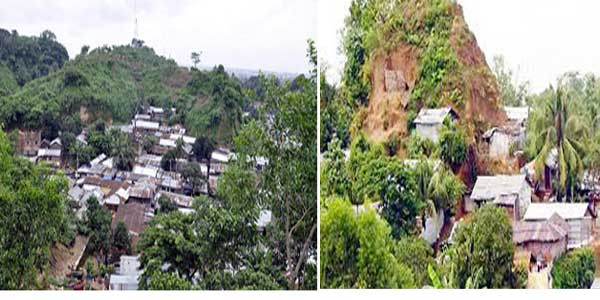 01
07
03
09
08
02
06
05
04
13
15
12
11
16
21
23
22
20
14
10
19
17
18
24
25
26
30
29
28
27
শিখনফল
এই পাঠশেষে শিক্ষার্থীরা
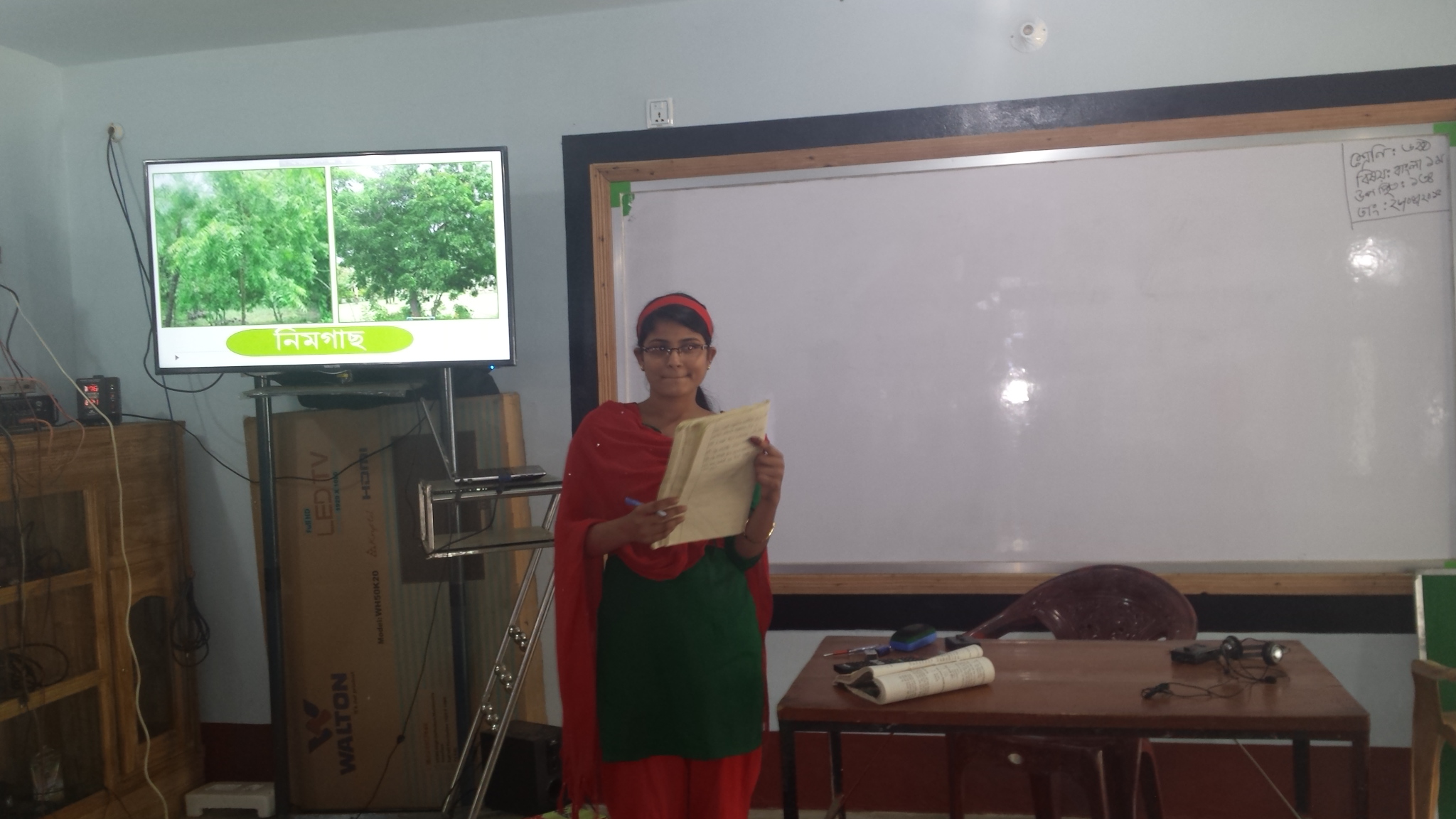 একক কাজ
জনসংখ্যা এবং জনসংখ্যা বণ্টন  কী
[Speaker Notes: পূর্বজ্ঞান যাচাই করে নেওয়া যেতে পারে ।]
ছবি দেখে বল তা কিসের ছবি?
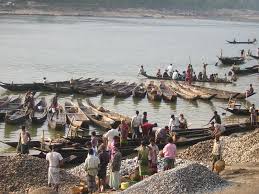 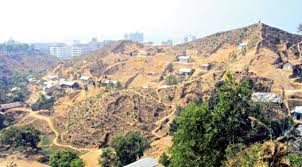 প্রাকৃতিক প্রভাবক
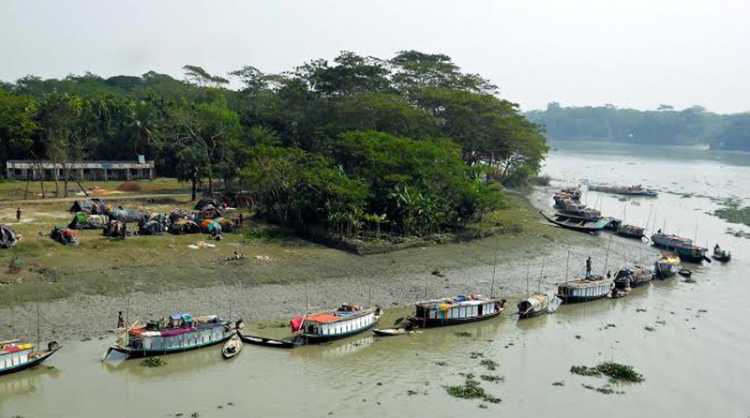 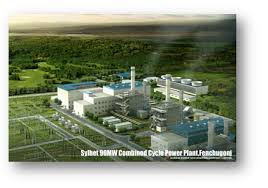 ছবিগুলো দেখে বল কিসের ছবি
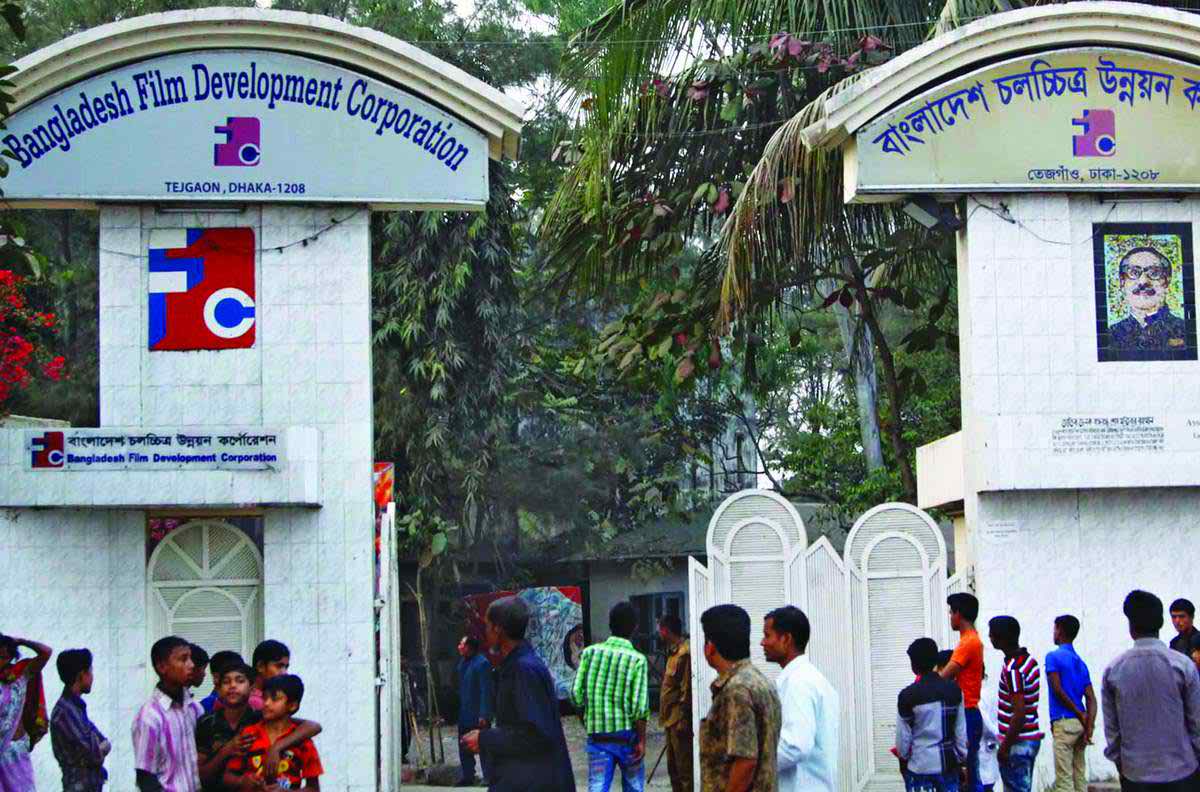 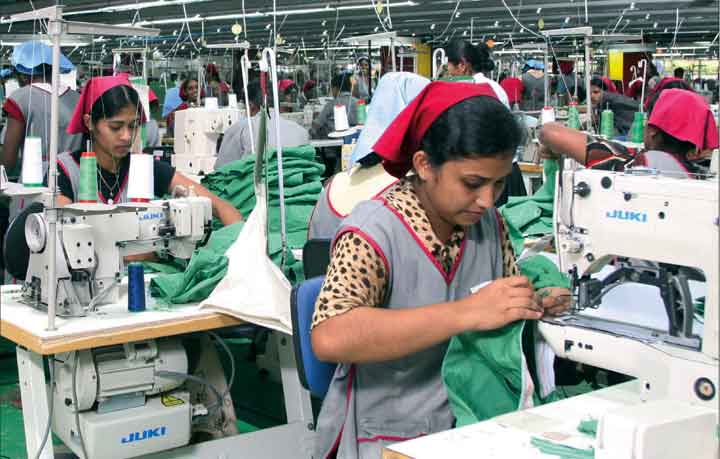 অপ্রাকৃতিক প্রভাবক
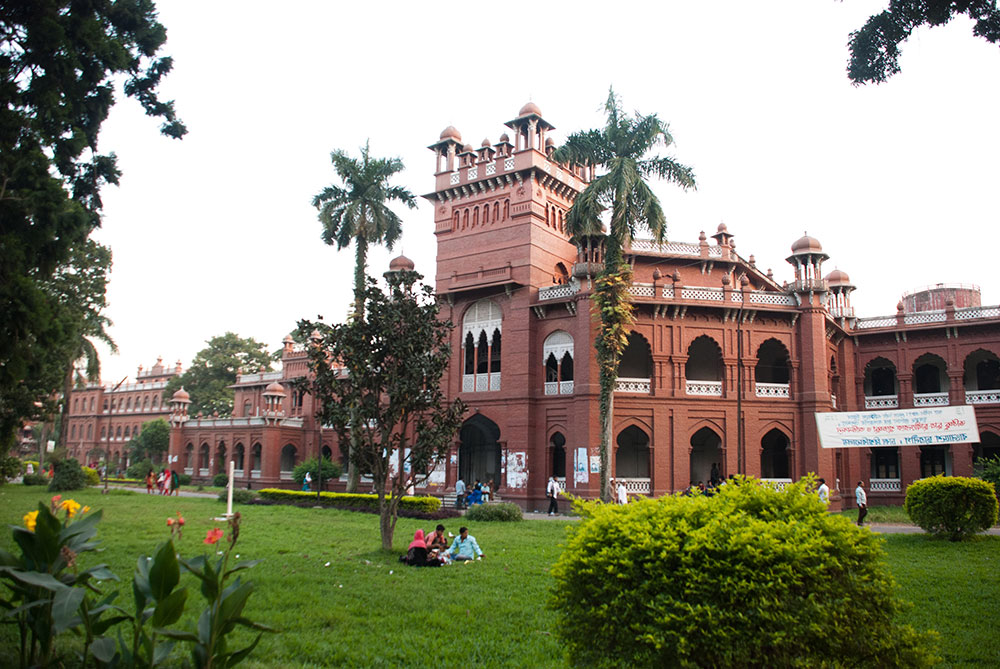 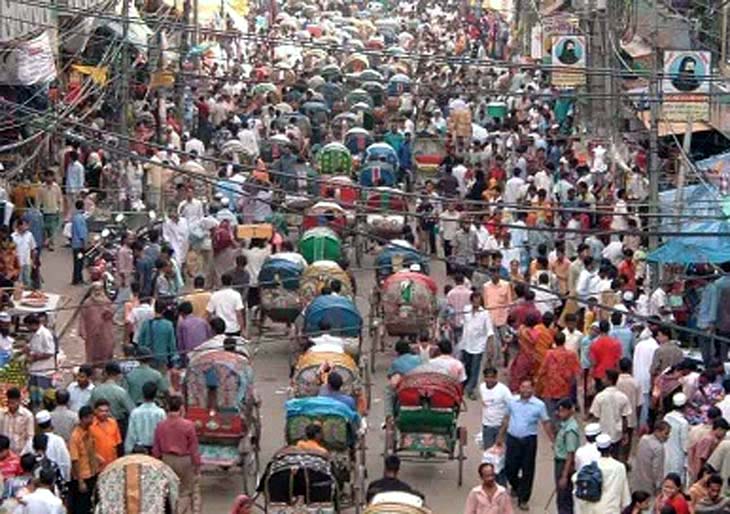 জোড়ায় কাজ
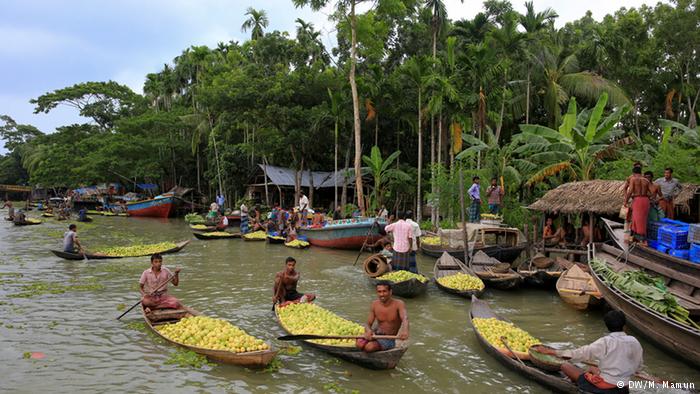 জনসংখ্যা বণ্টনের প্রভাবক কত প্রকার ও কী কী প্রত্যেকটির ৩টি করে উদাহরণ দাও
এসো ছবি  দেখে বাংলাদেশের জনসংখ্যার বৈশিষ্ট্য নির্ণয় করি।
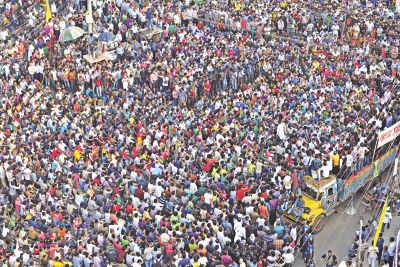 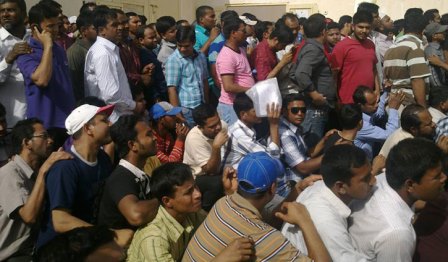 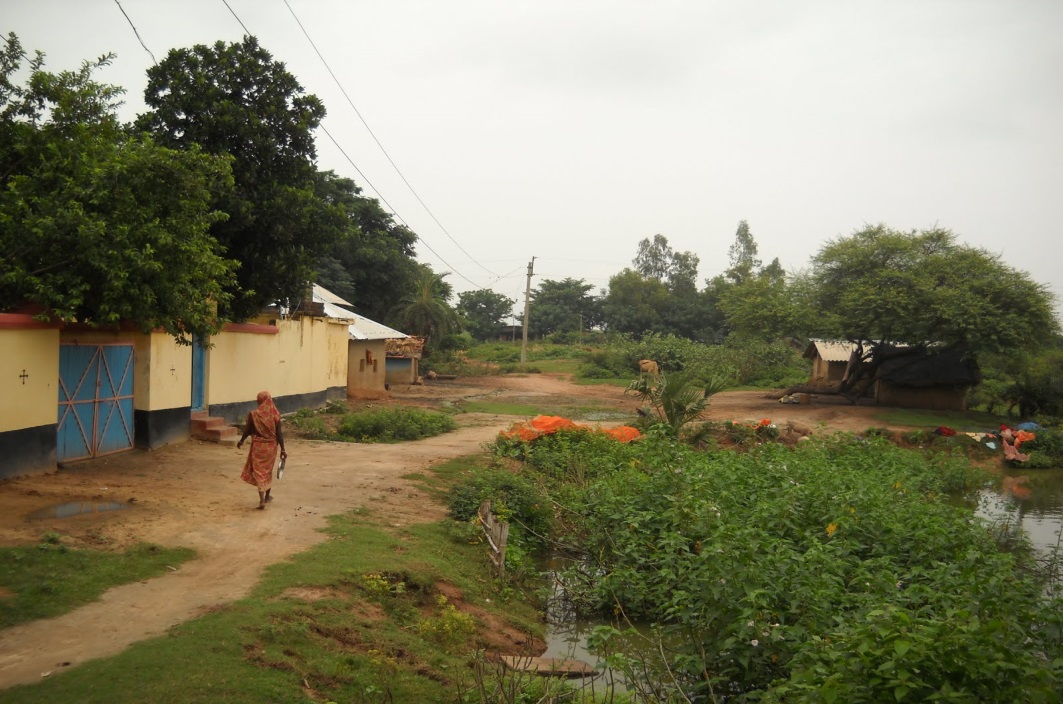 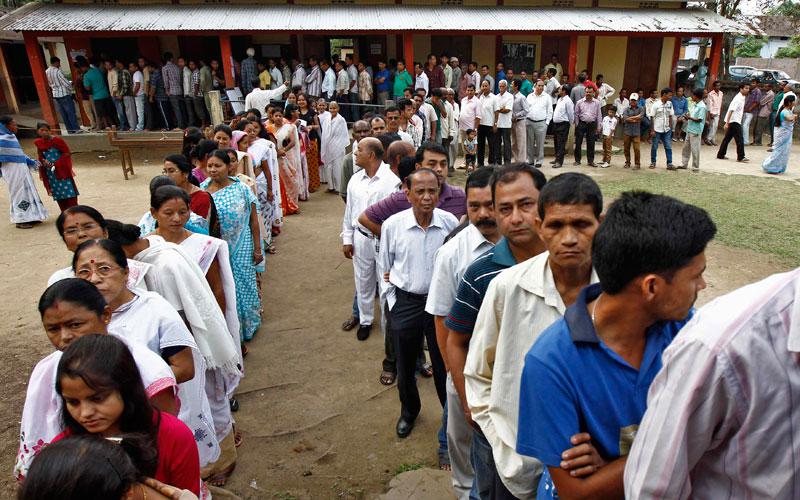 দলের কাজ
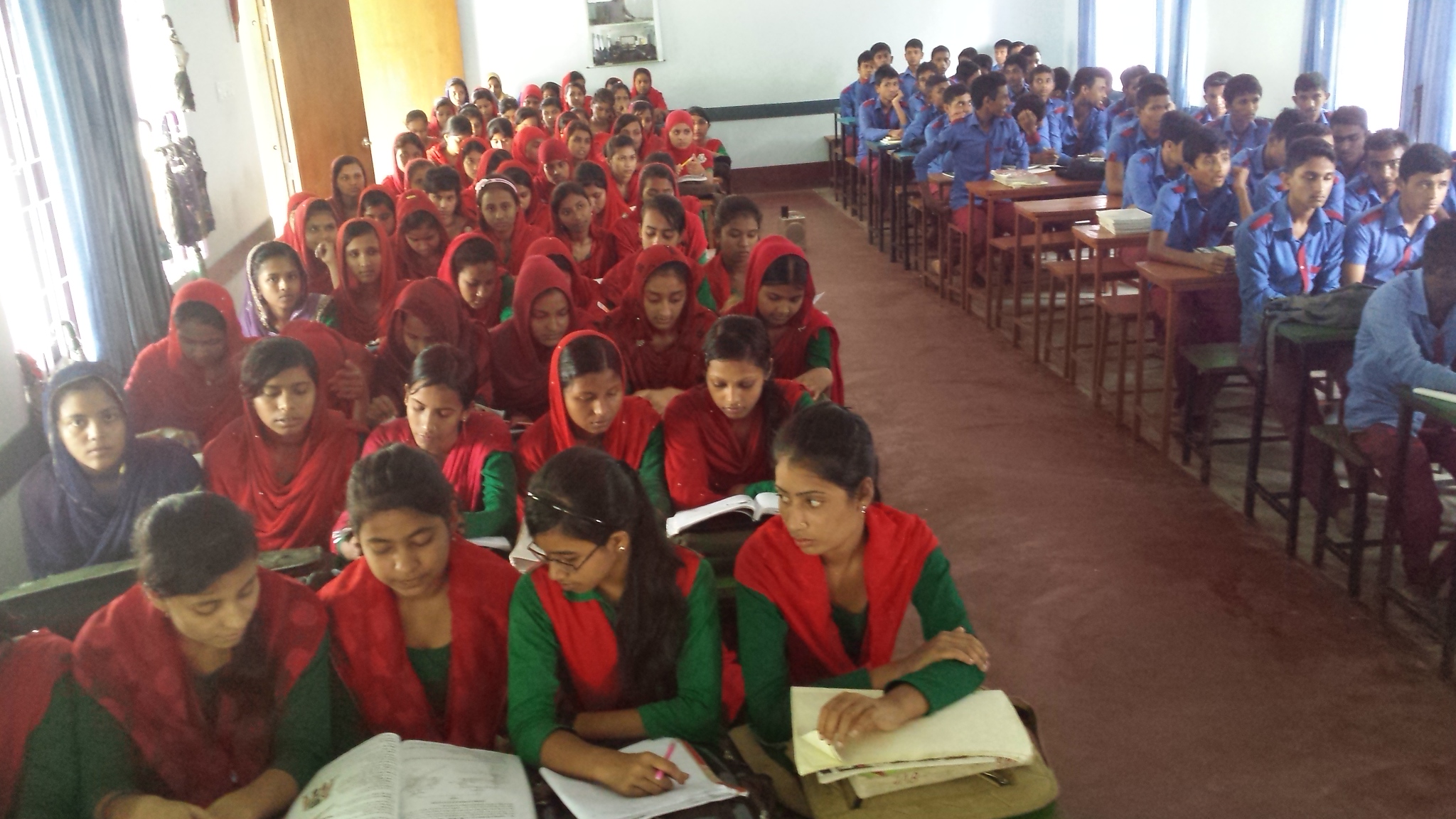 বাংলাদেশের জনসংখ্যার বৈশিষ্ট্যসমূহ ব্যাখ্যা কর?
[Speaker Notes: ৪টি দলে ভাগ করে দিয়ে প্রতিটি দলের কাজ মিলিয়ে নিতে হবে ।]
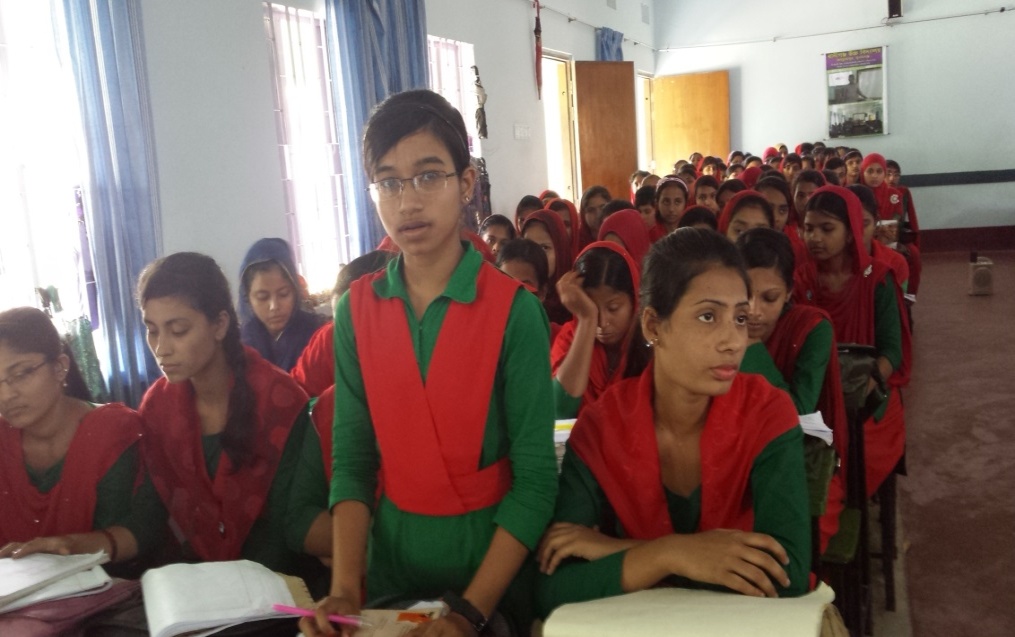 মূল্যায়ন
জনসংখ্যার ঘনত্ব বলতে কী বোঝ?
উর্বর মৃত্তিকাঞ্চলে জনসংখ্যা বেশি কেন?
(১) এবং (২) নং চিত্রের জনসংখ্যার তারতম্যের দু’টি করে কারণ বল?
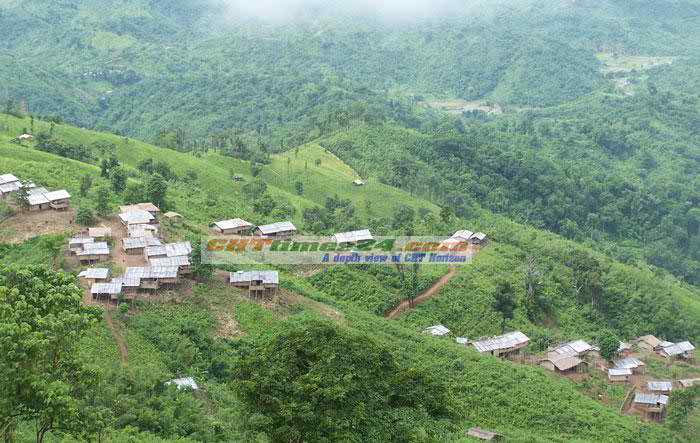 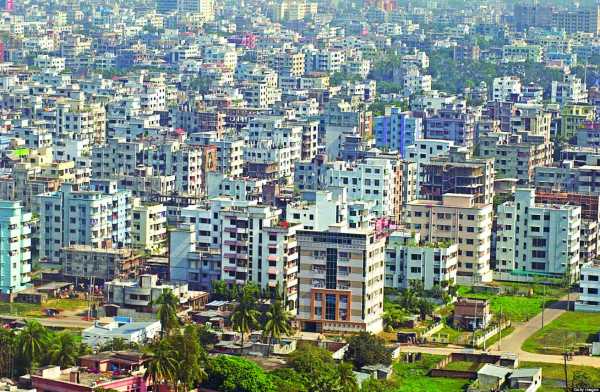 চিত্র-২
চিত্র-১
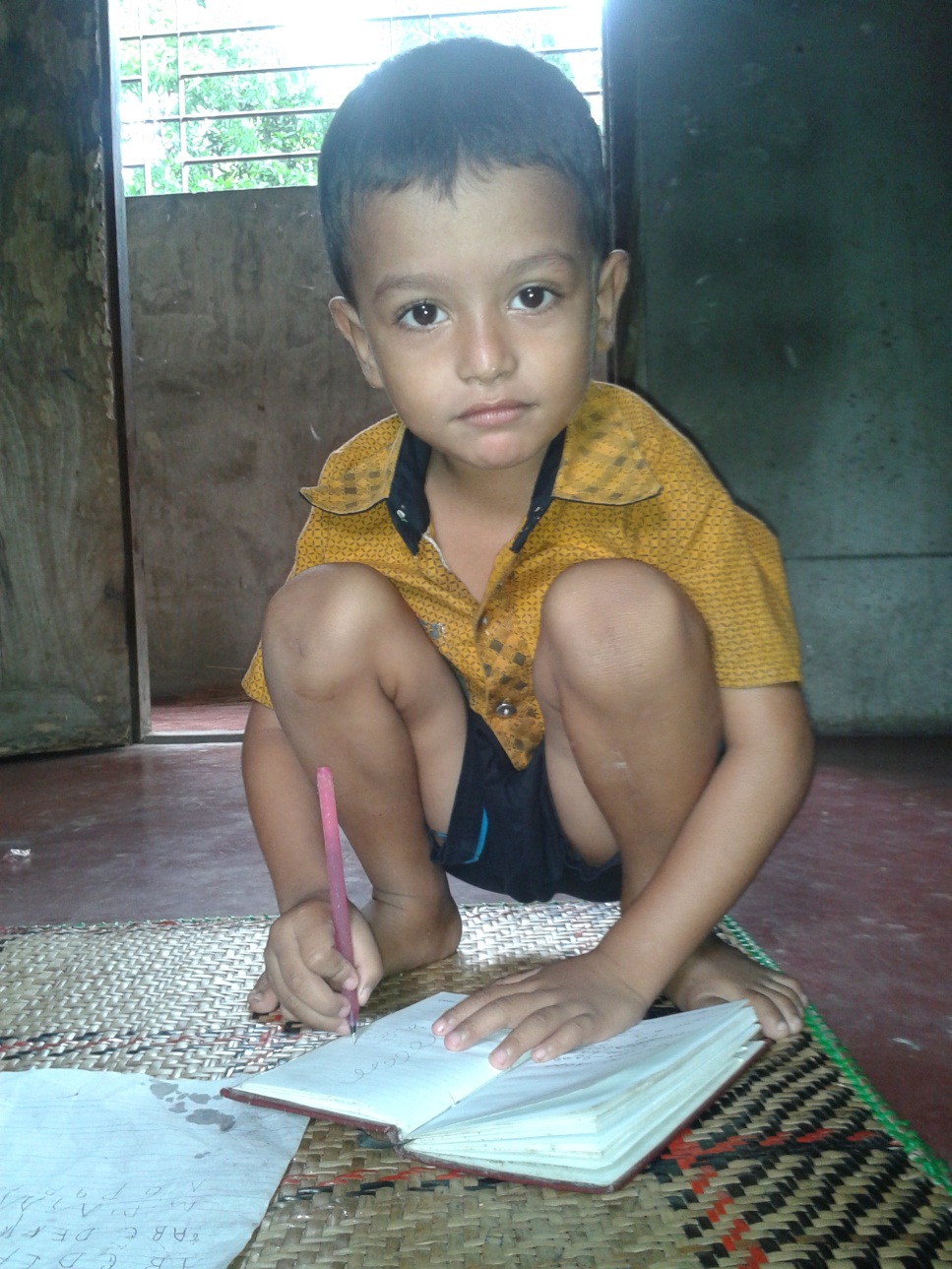 বাড়ির কাজ
বাংলাদেশের প্রাকৃতিক সম্পদের উপর জনসংখ্যার প্রভাবসমূহ লিখে আনবে।
তোমরা সবাই ভালো থেকো
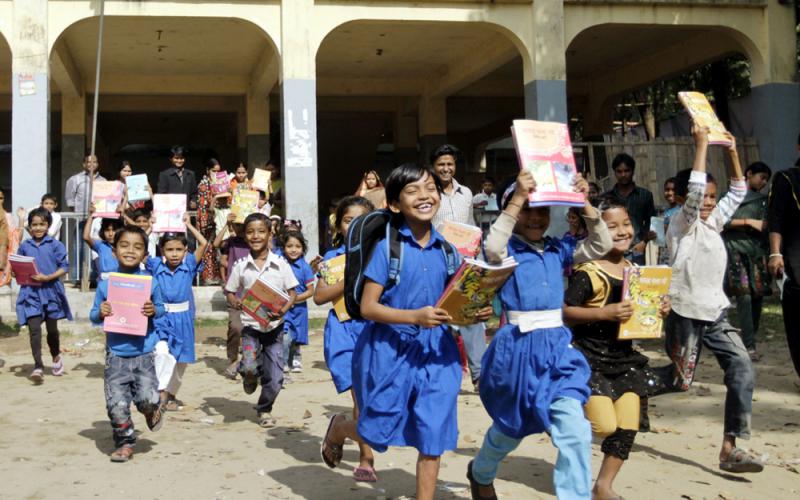